CRED: Counterfactual Reasoning and Environment Design for Active Preference Learning
Yi-Shiuan Tung, Bradley Hayes, Alessandro Roncone
University of Colorado Boulder
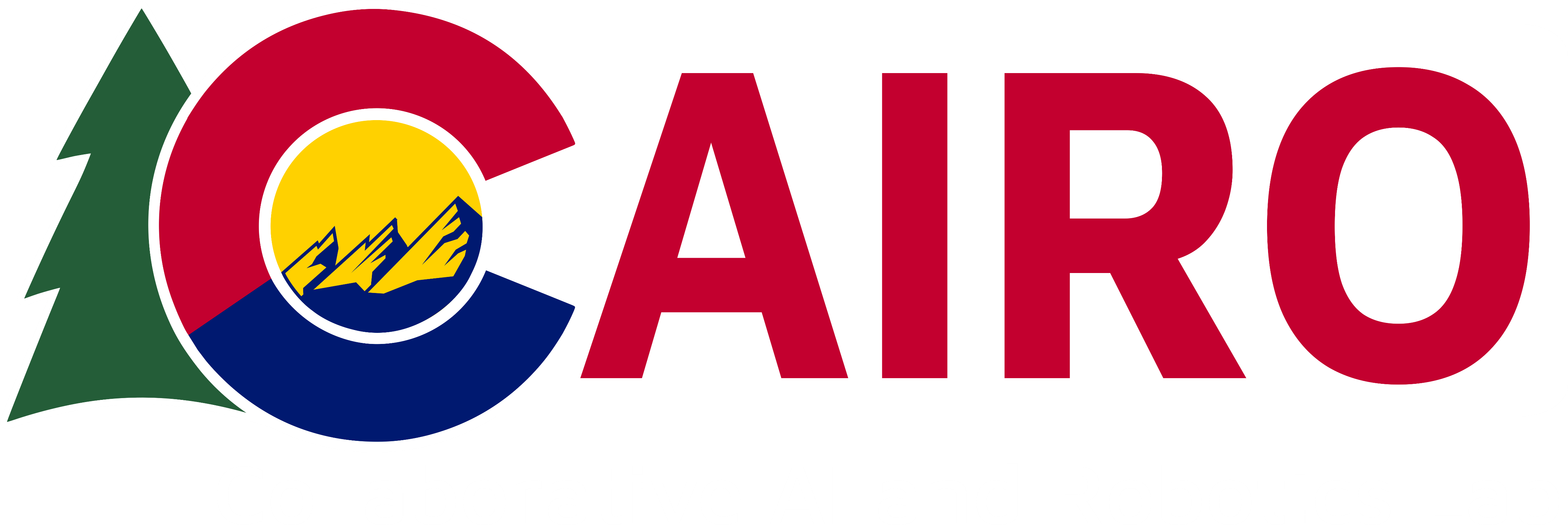 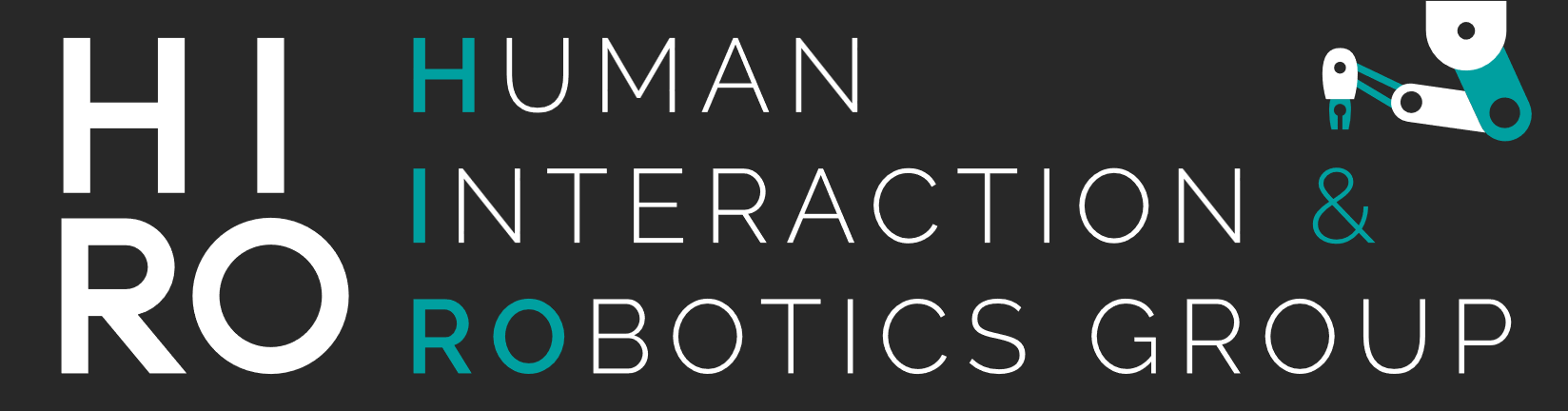 Motivation
Background: Preference Learning
Experiments
Proposed Approach
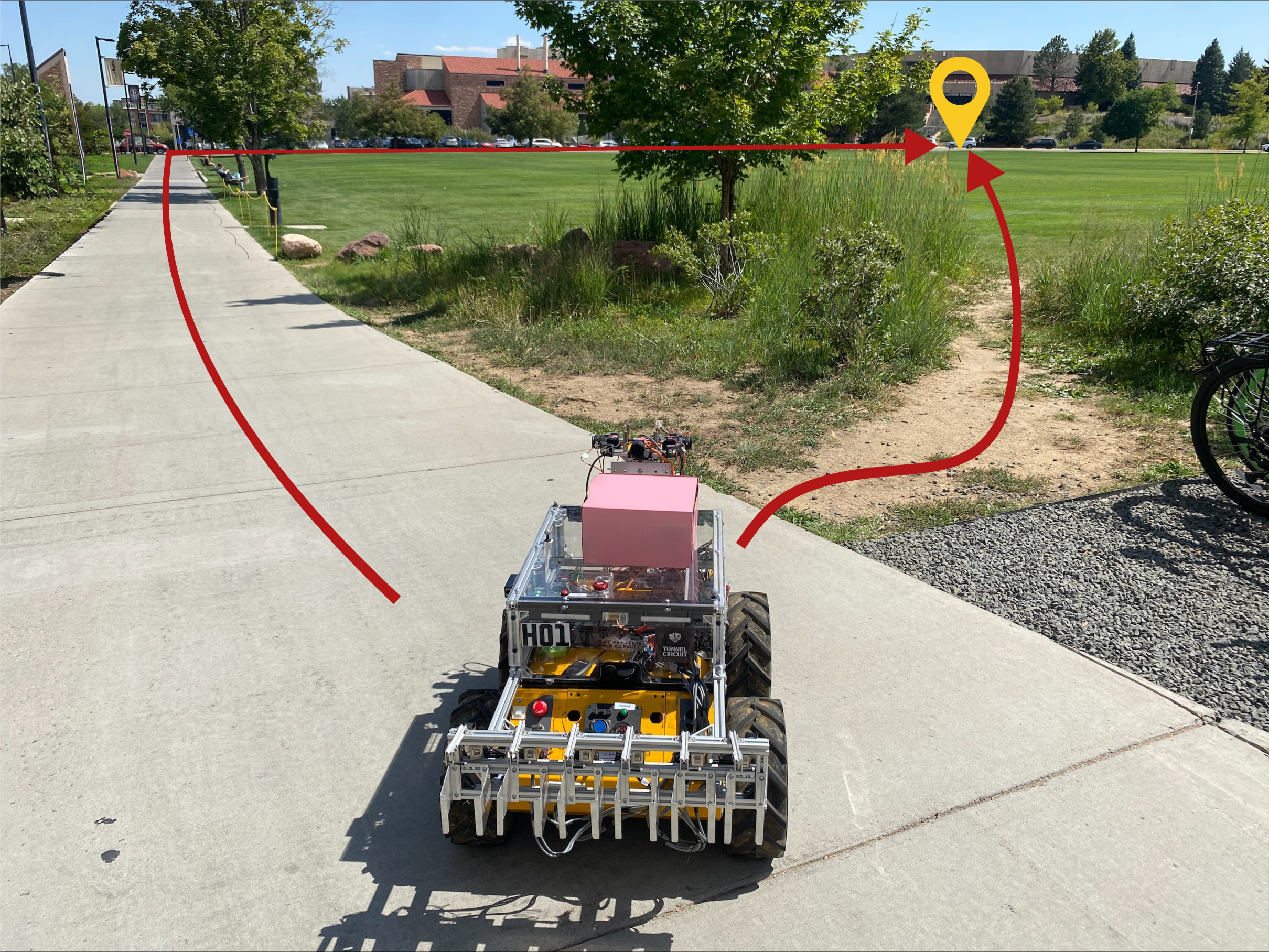 1. Environment Design
2. Street map navigation
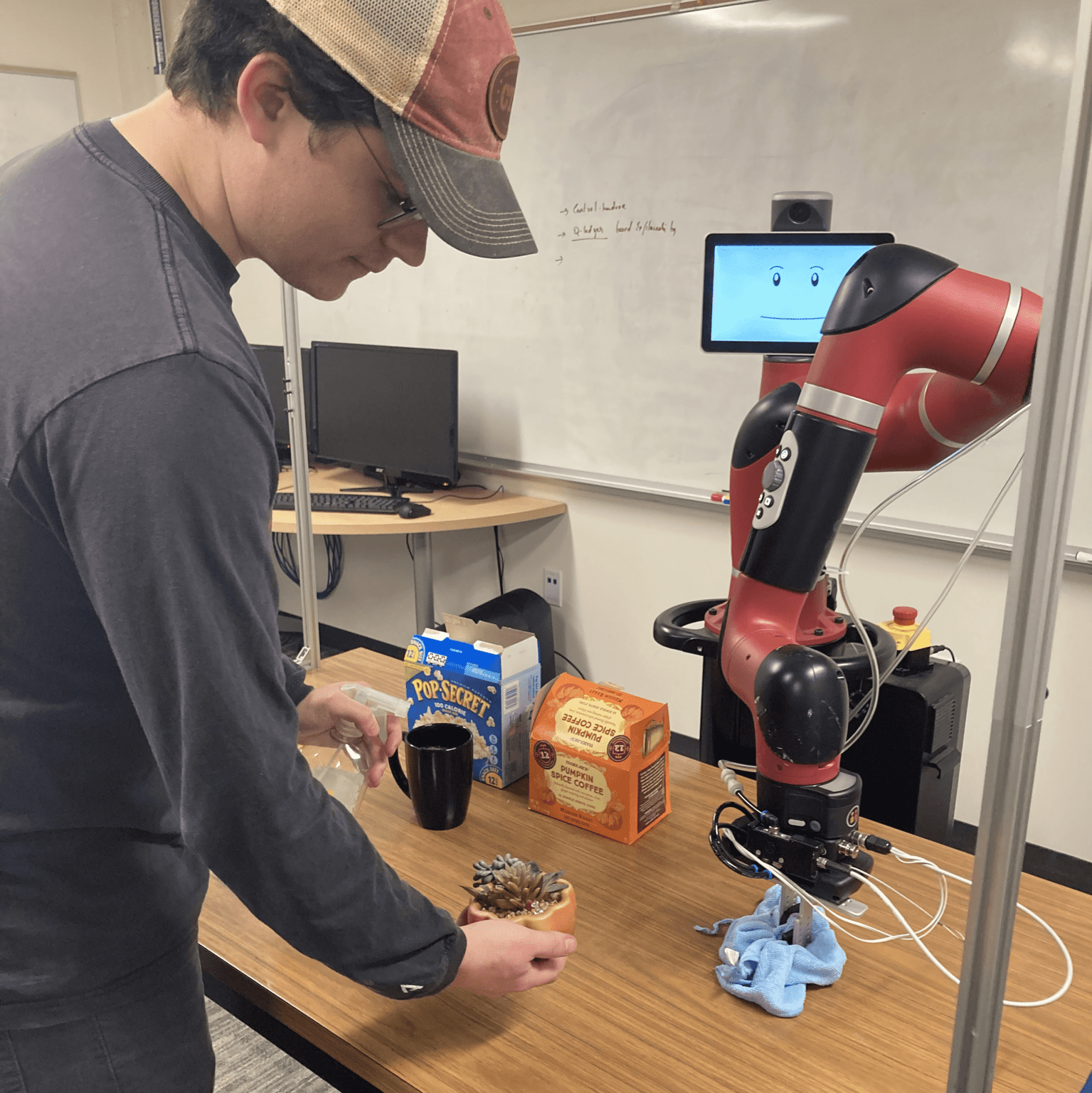 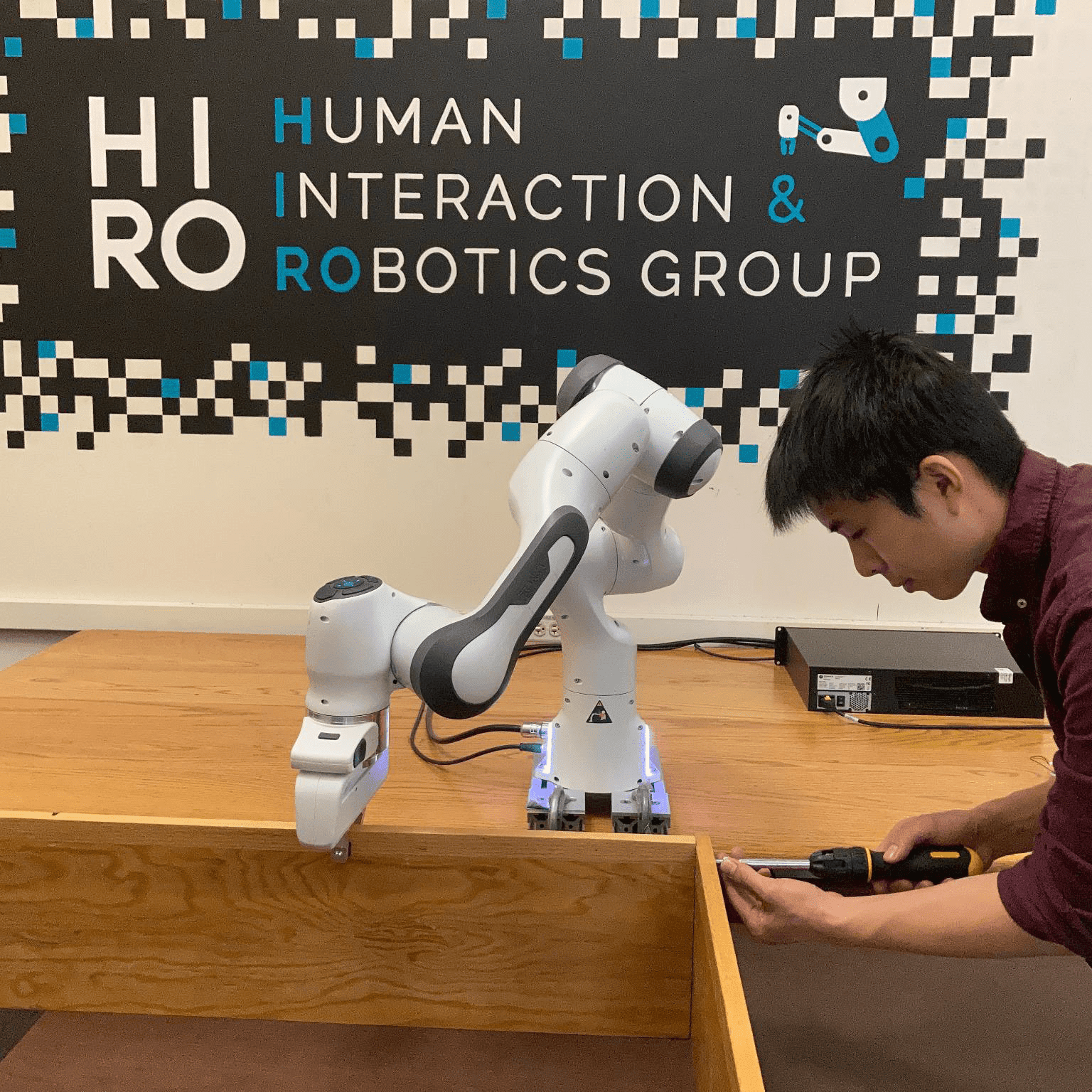 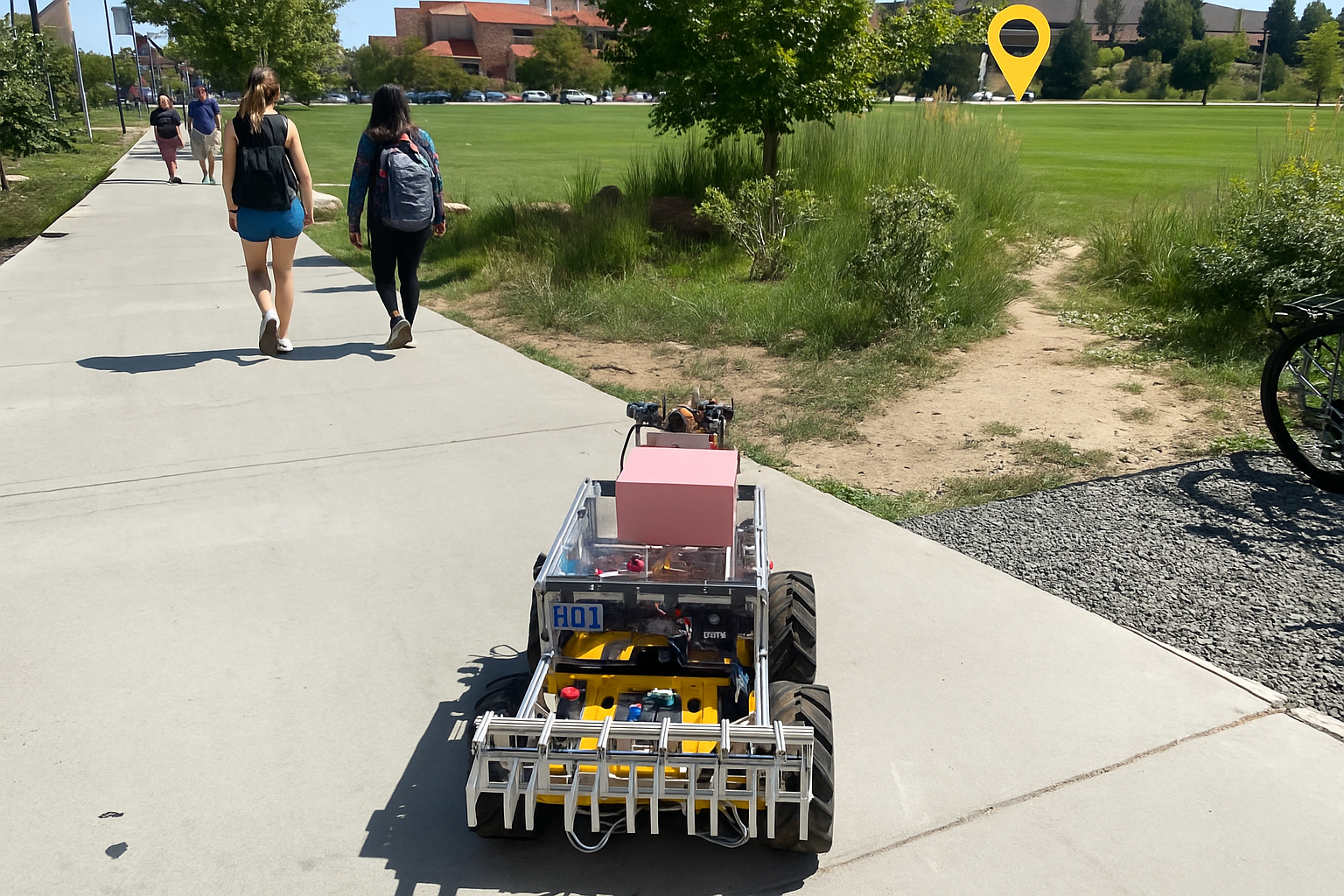 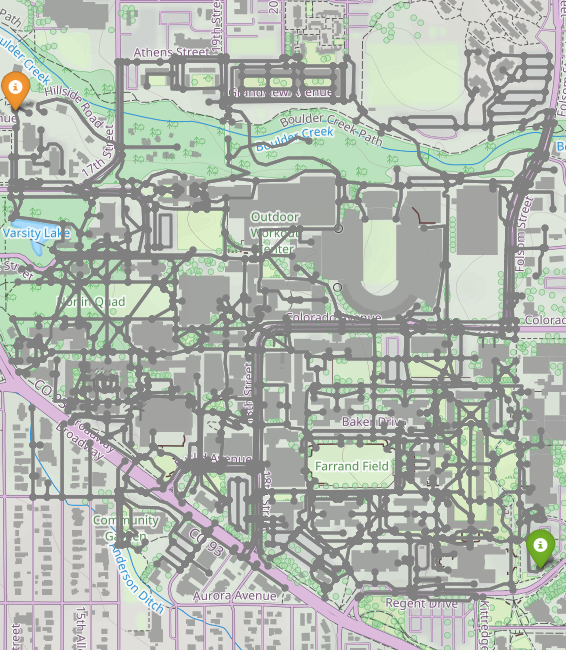 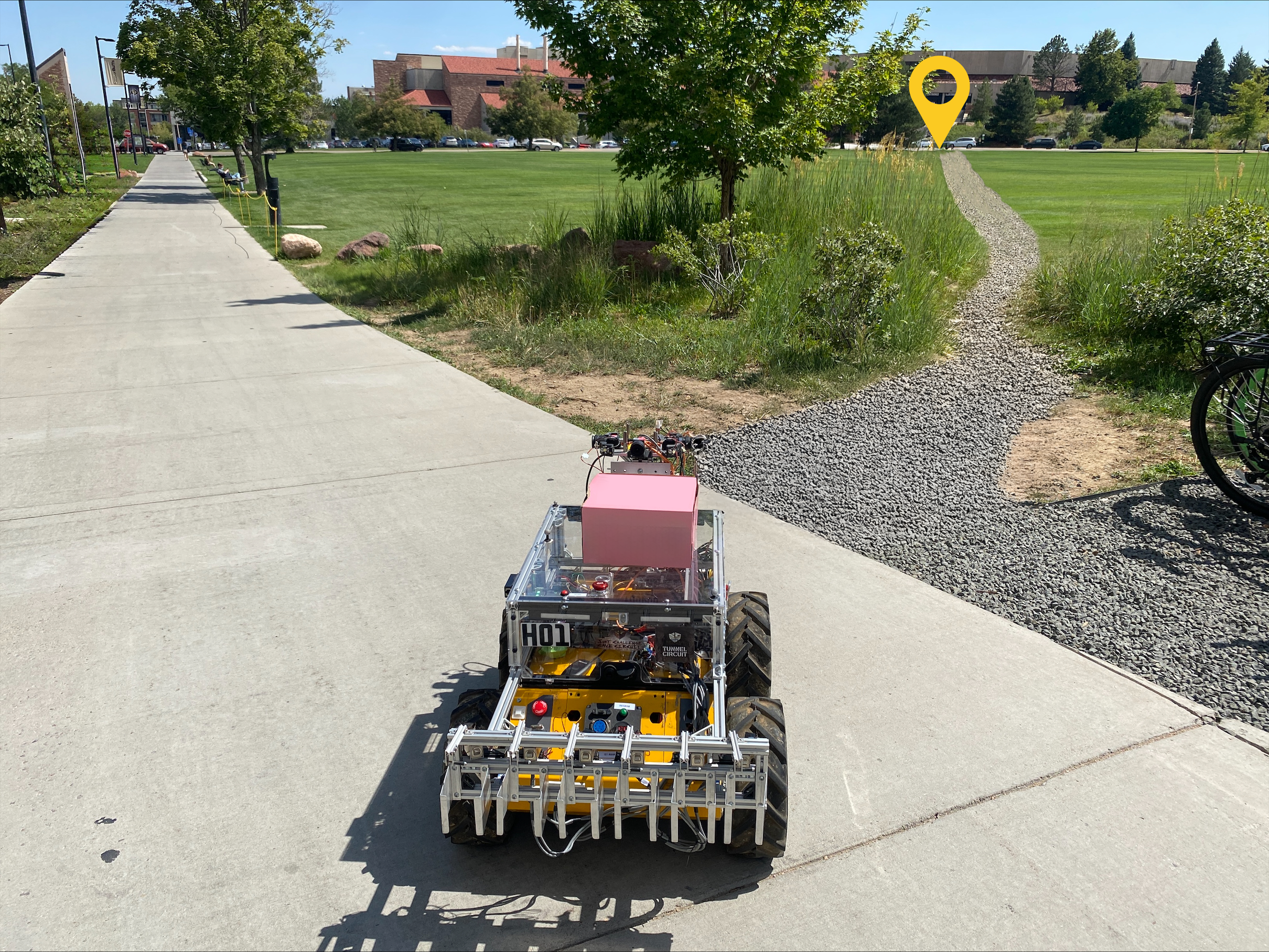 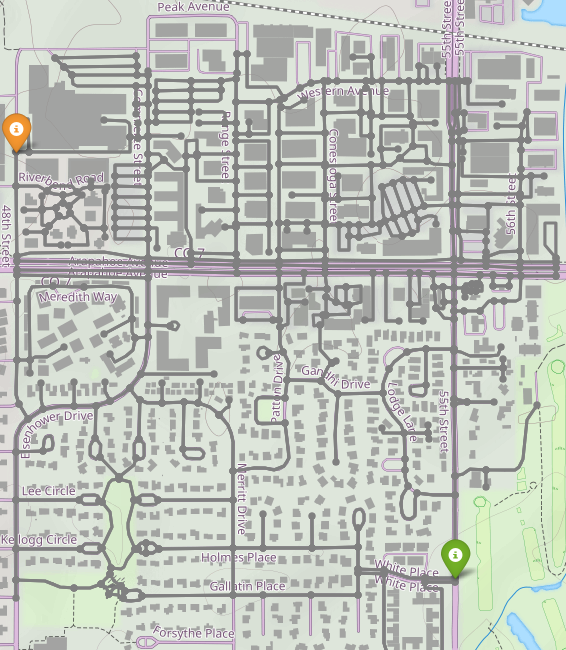 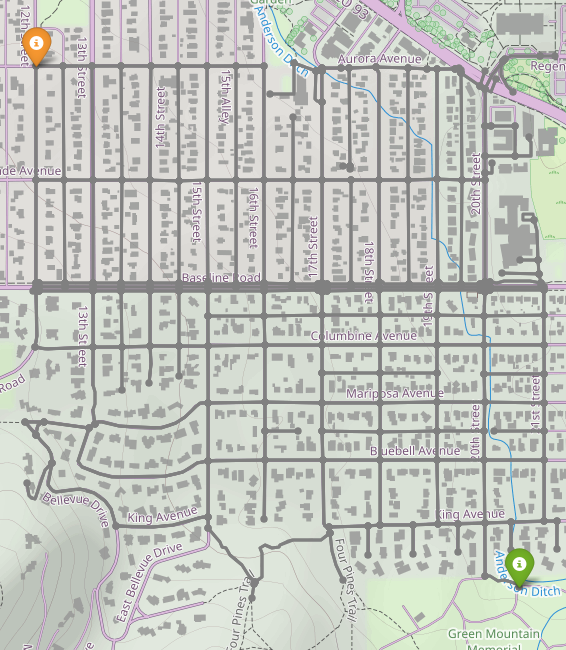 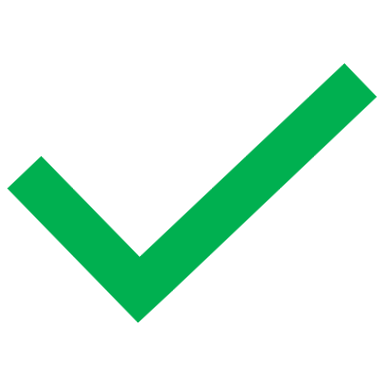 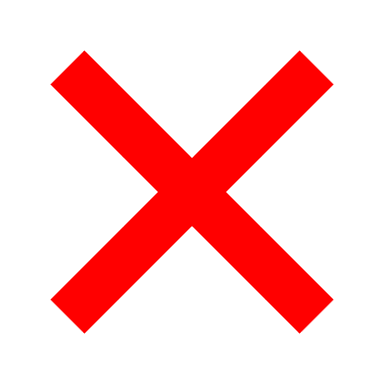 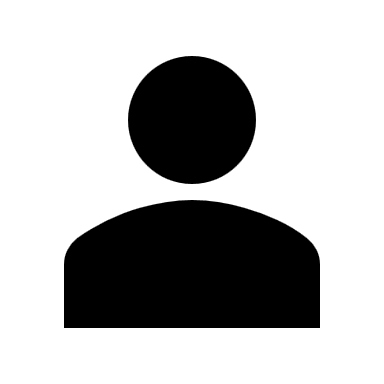 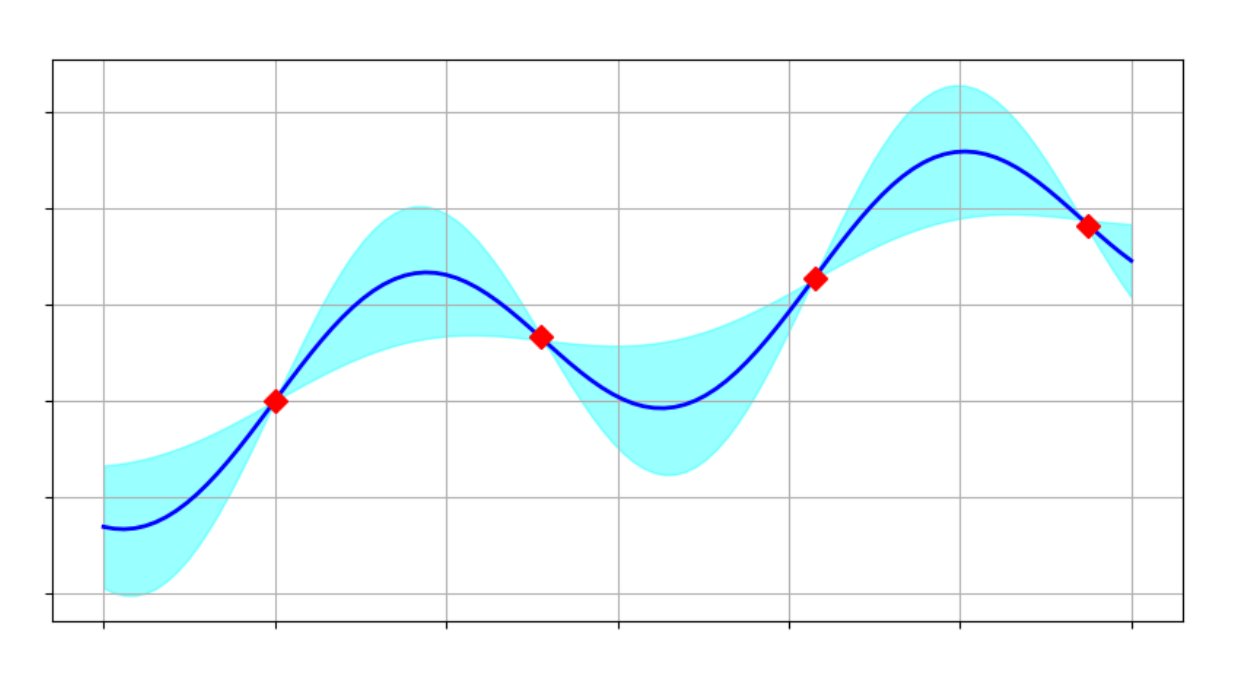 Features – distance, time, elevation (+/-)
When we deploy robots, robots must adhere to different human preferences, from assisting with assembly tasks to cleaning homes.
Information Gain
Results
We use the Bradley-Terry Model [1] of human preferences.
Bayesian Optimization
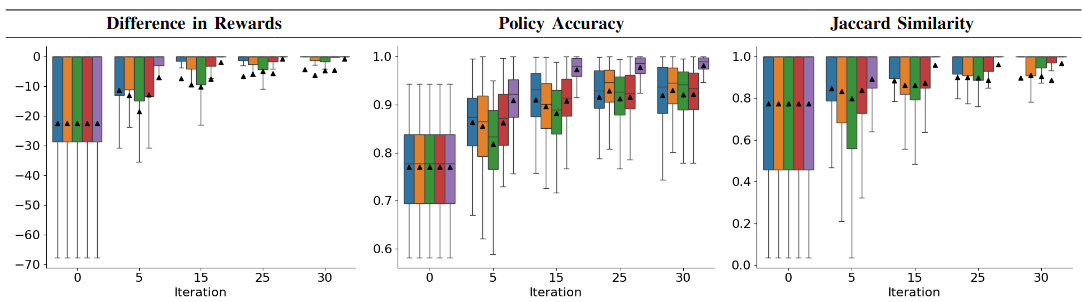 Environment Parameters
Introduction
2. Counterfactual Reasoning
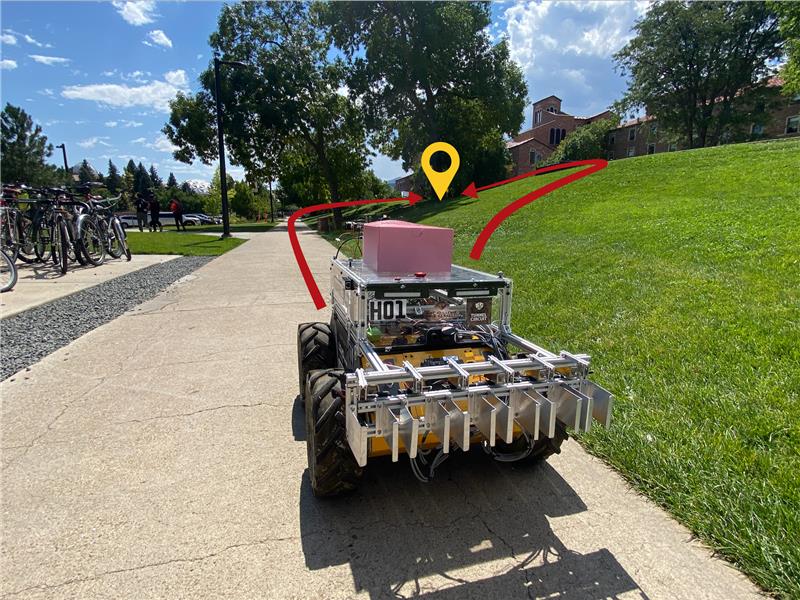 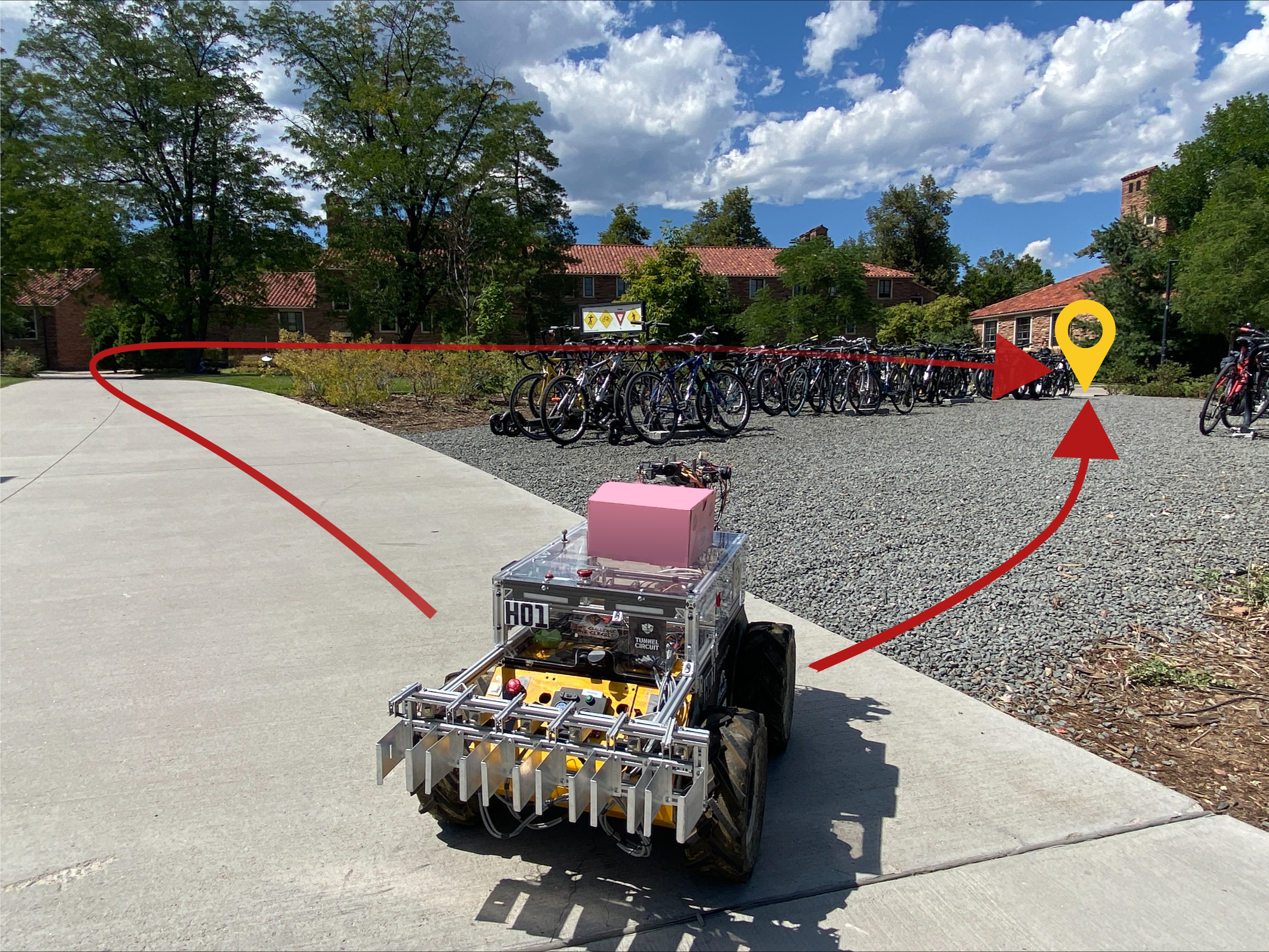 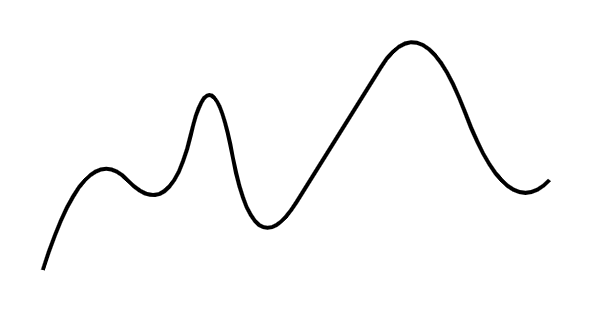 CRED converges faster with higher accuracy.
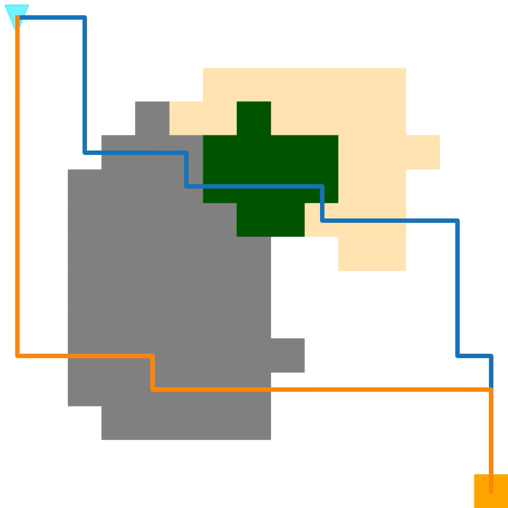 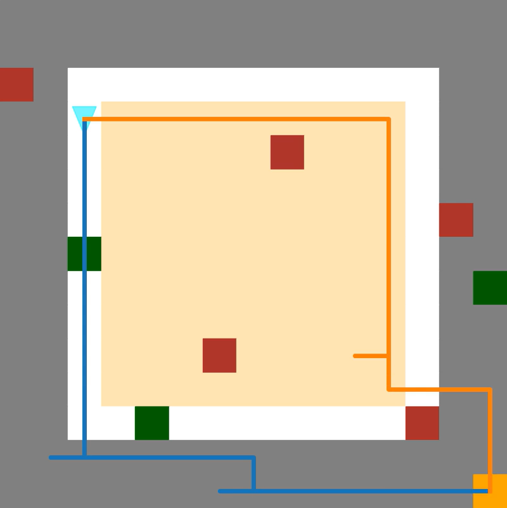 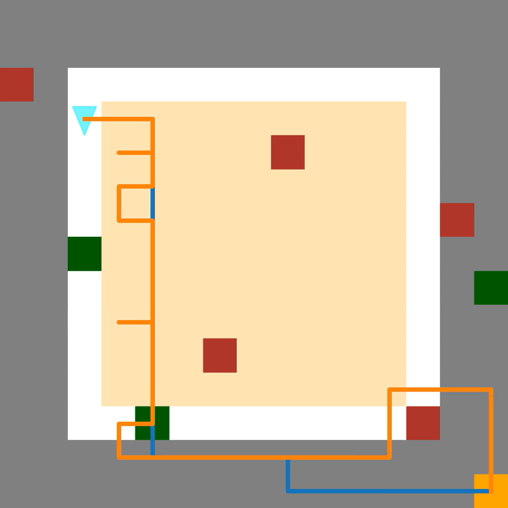 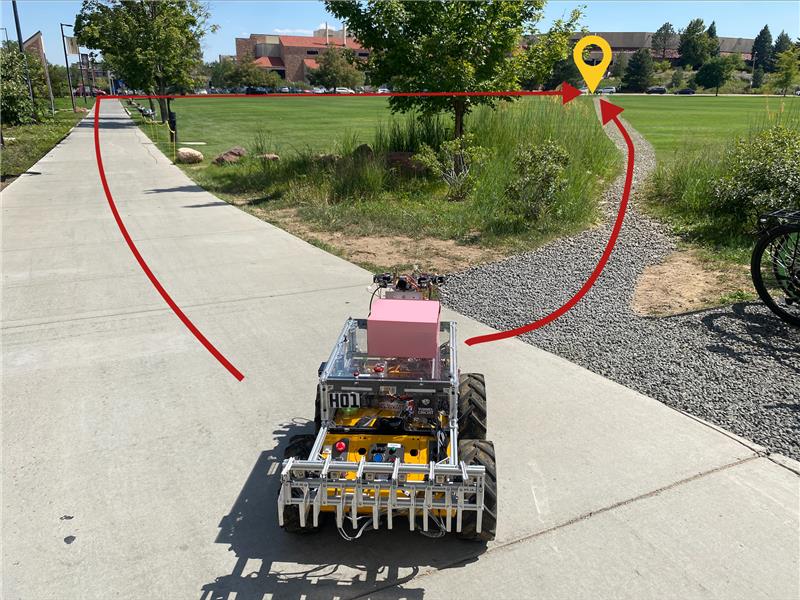 For a delivery robot, the optimal route depends on travel time, distance, terrain type, and energy efficiency.
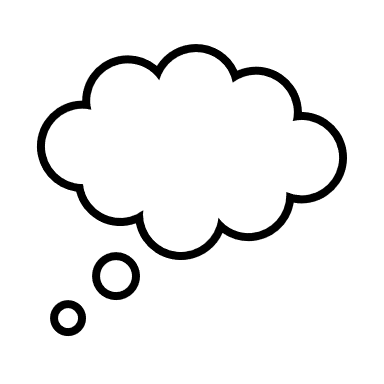 Counterfactual Reasoning
Mean Belief Policy[4]
CRED
Extra $1 to save 5 minutes?
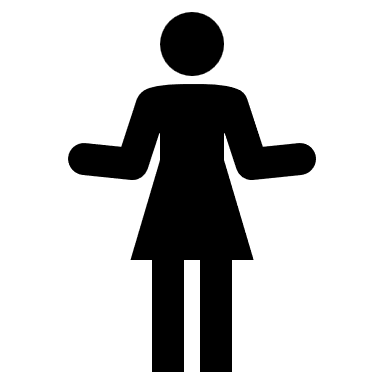 Counterfactual reasoning generates queries that better resemble different preferences.
References
Experiments
[1] Agresti, Alan. Categorical data analysis. Vol. 792. John Wiley & Sons, 2012.
[2] Erdem, B., et al. "Asking Easy Questions: A User-Friendly Approach to Active Reward Learning." Conference on Robot Learning. PMLR, 2020.
[3] Lee, Kimin et al. "PEBBLE: Feedback-Efficient Interactive Reinforcement Learning via Relabeling Experience
and Unsupervised Pre-training” ICML , 2021.
[4] Christiano, Paul F., et al. "Deep reinforcement learning from human preferences." Advances in neural information processing systems 30 (2017).
1. Grid world navigation
Challenges
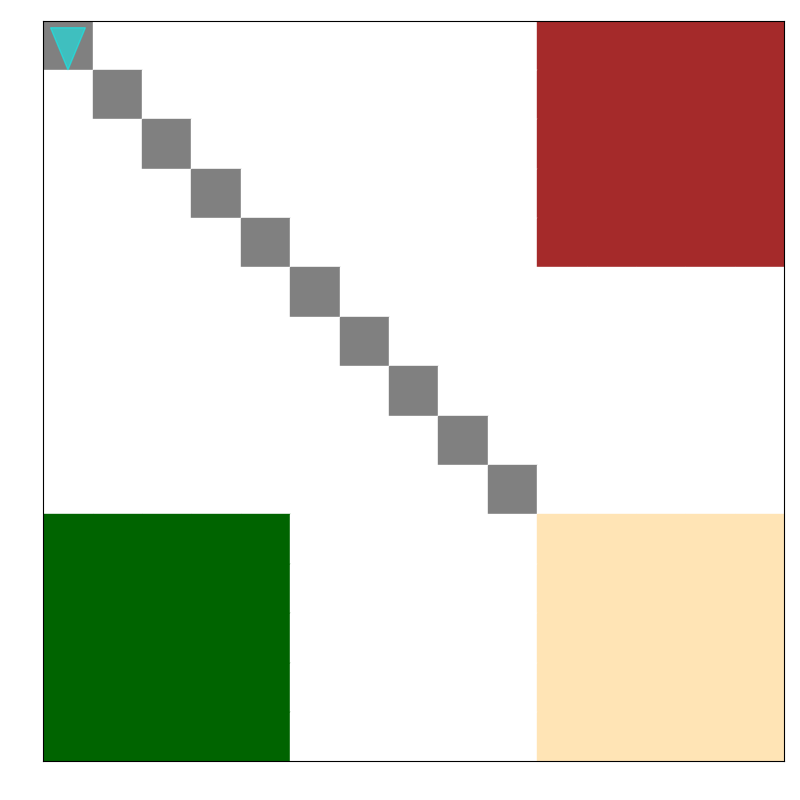 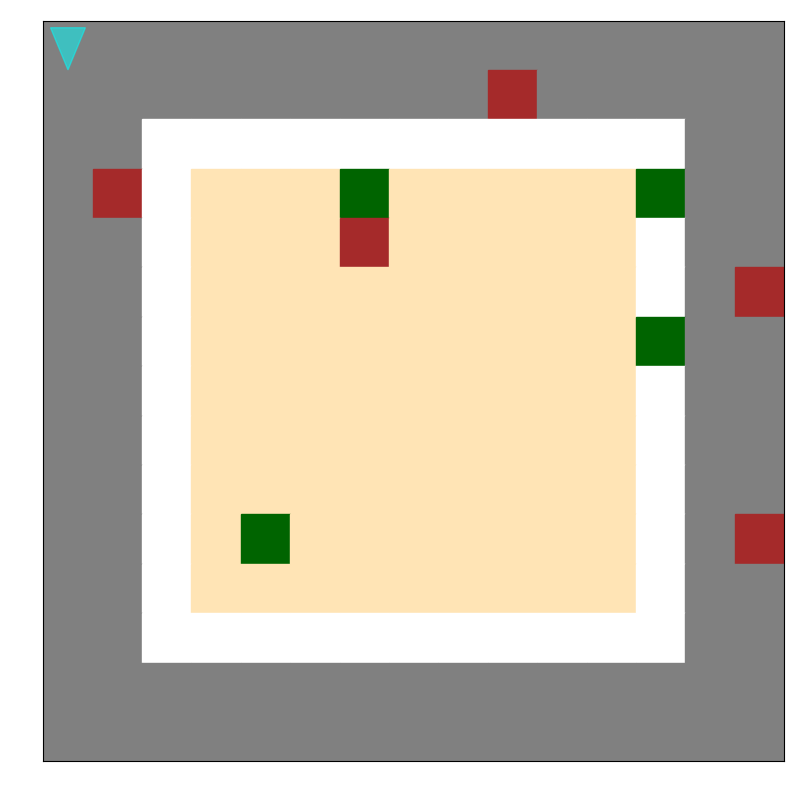 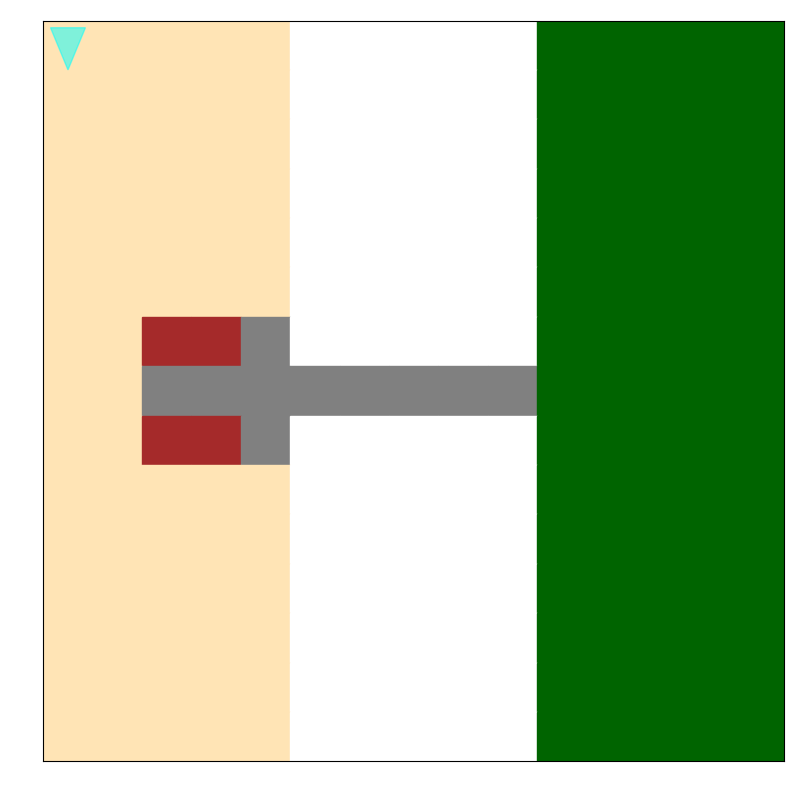 Optimizing over fixed set of trajectories is sample inefficient.
Learned rewards may not generalize to novel environments seen at test time.
Features – Red (Brick), Green (Grass), Yellow (Dirt), Grey (Gravel), White (Paved)